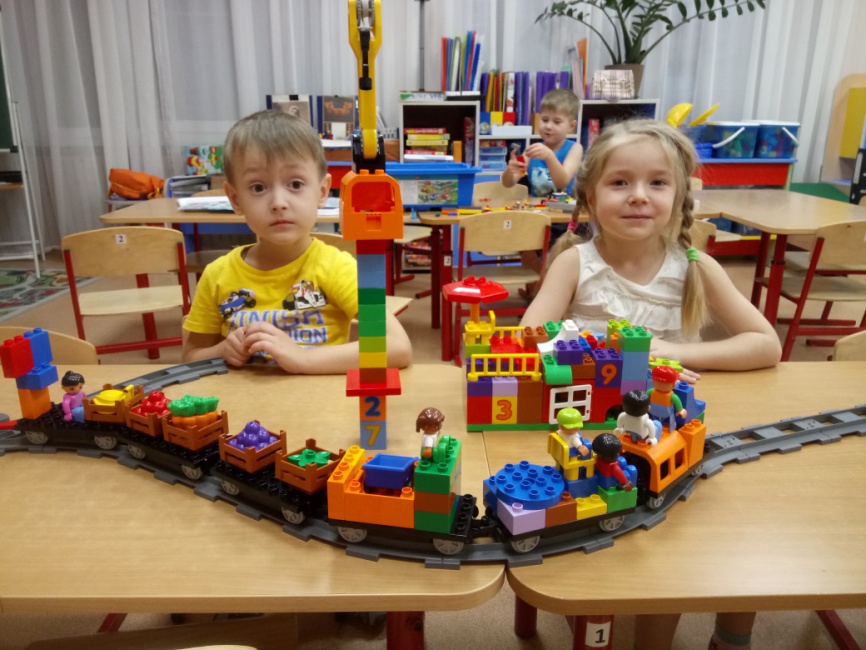 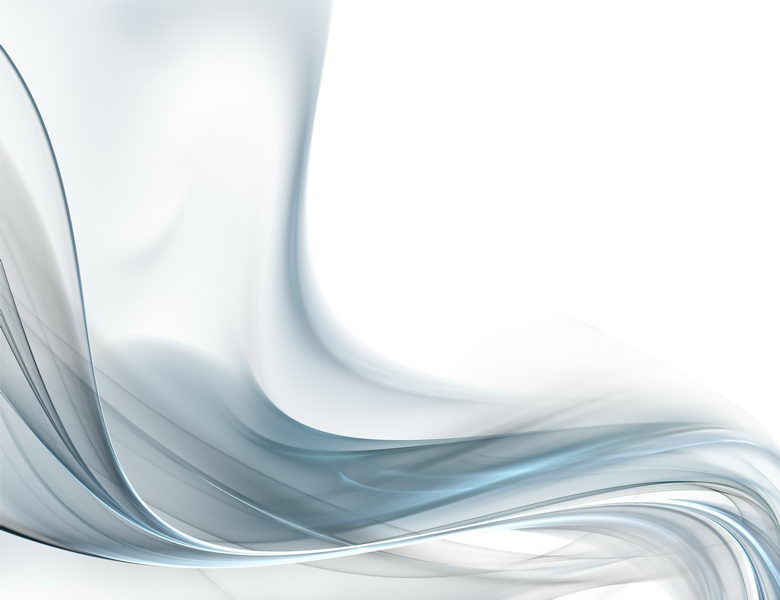 СП «Детский сад №70» ГБОУ ООШ № 23 г. Сызрань
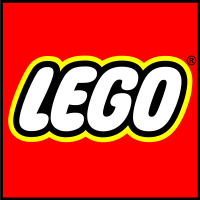 « Мы играем, речь развиваем»
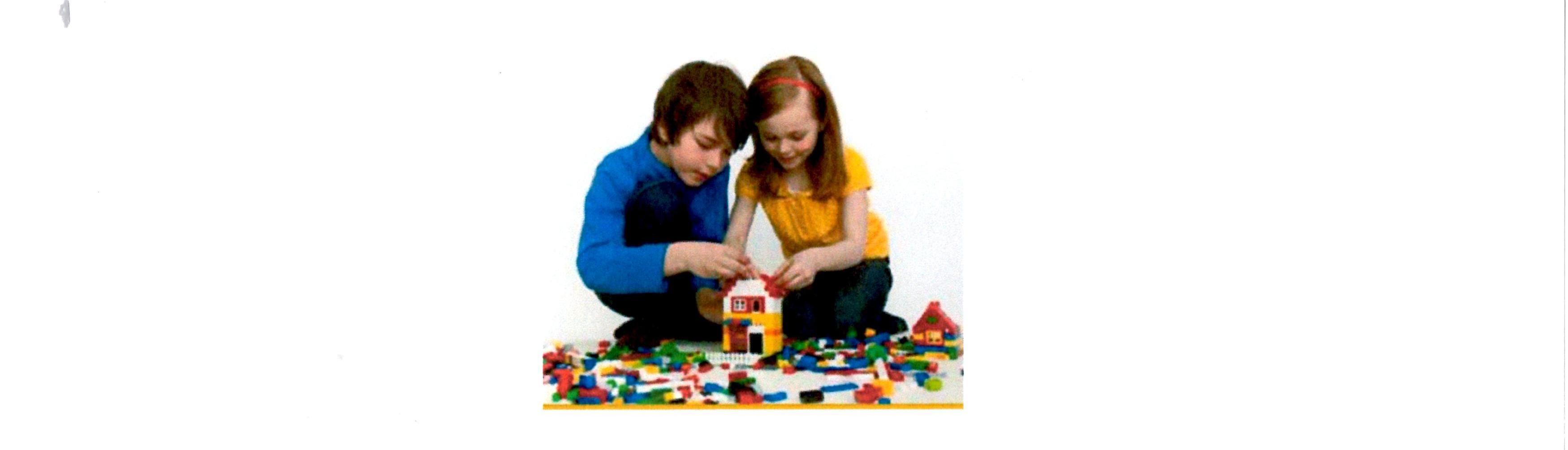 Николаева Е.В. воспитатель
2018 г.
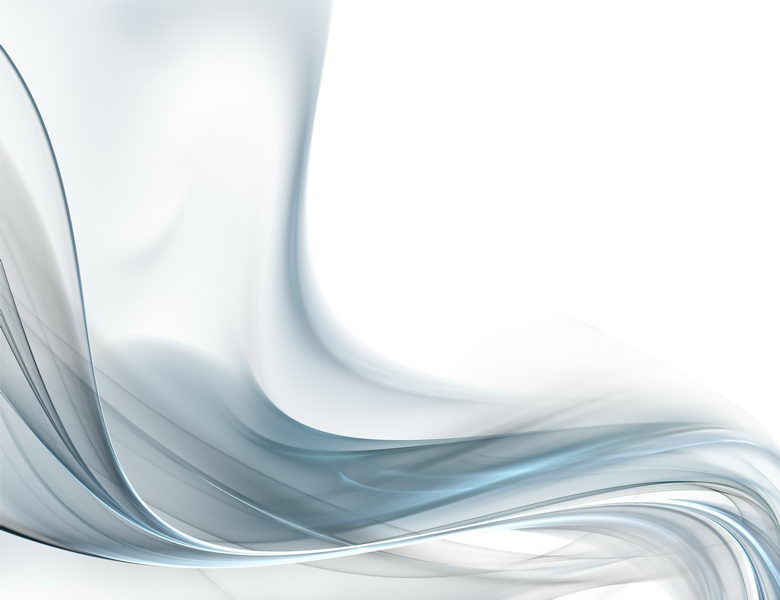 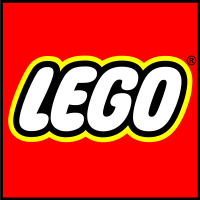 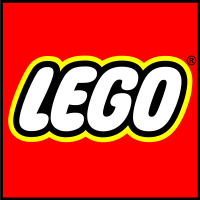 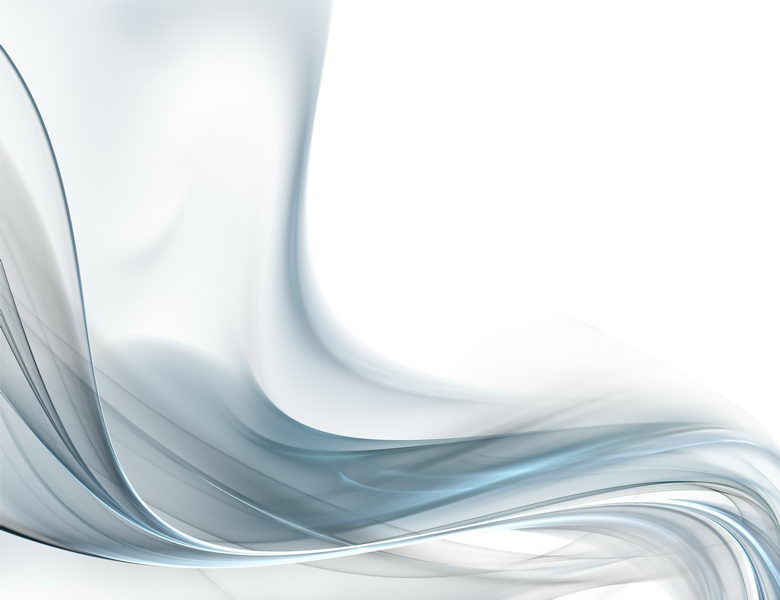 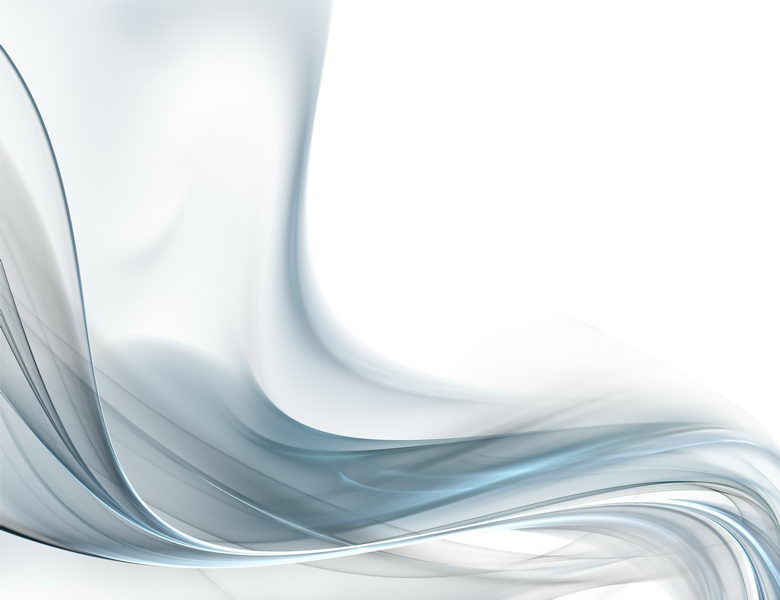 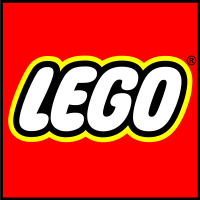 Преимущества
Наблюдая за игрой можно сделать выводы о способности включаться в работу, об уровне общения, конфликтности.
Наладить контакт с ребенком проще в игре.
 Через игру четко проявляются характерные особенности детей , имеющих речевые патологии. Раскрываются психологические проблемы, поведенческие особенности.
Ребенок может свободно передвигаться и не быть ограниченным рамками стола.
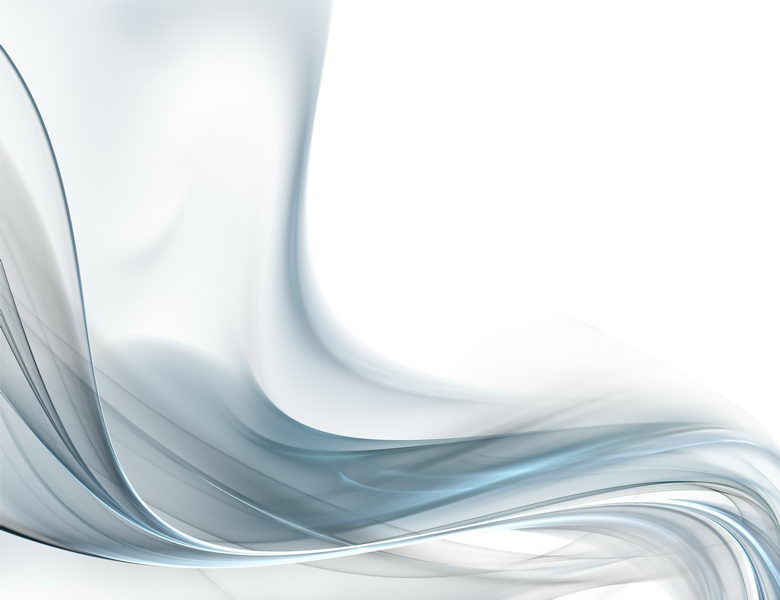 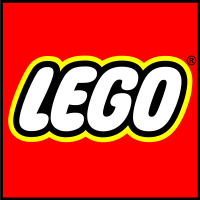 Взаимодействие 
с семьями воспитанников
 Легоконструирование – интересно и для родителей.
Мы стараемся объединять усилия педагогов и семьи.
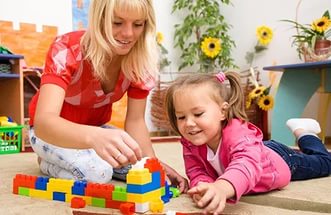 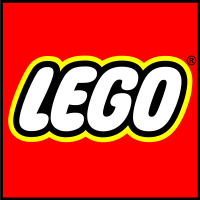 Формы организации:

   В самостоятельной деятельности  детей
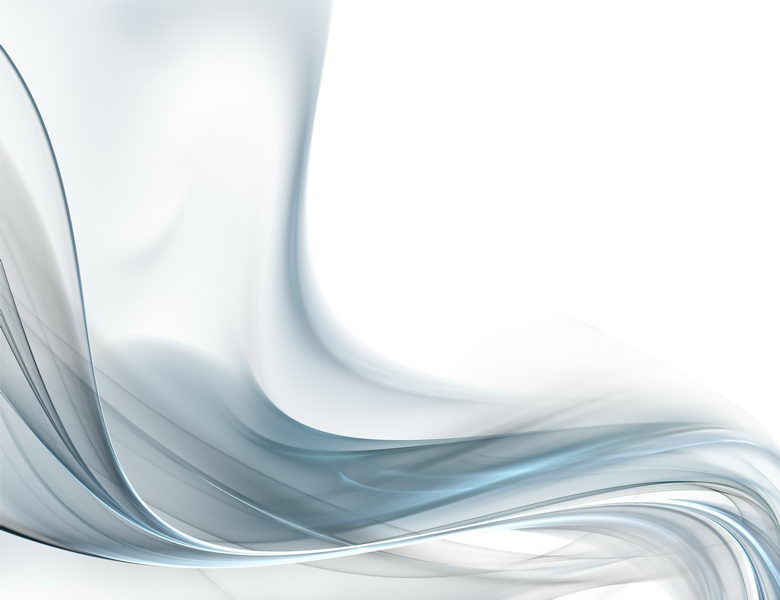 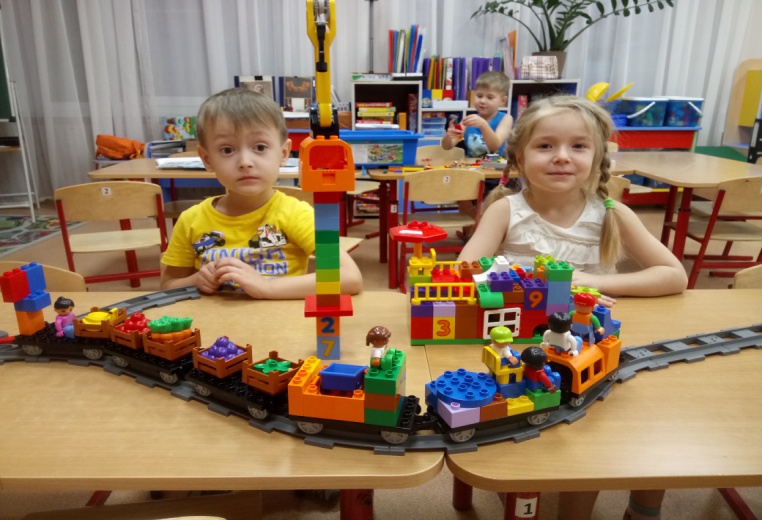 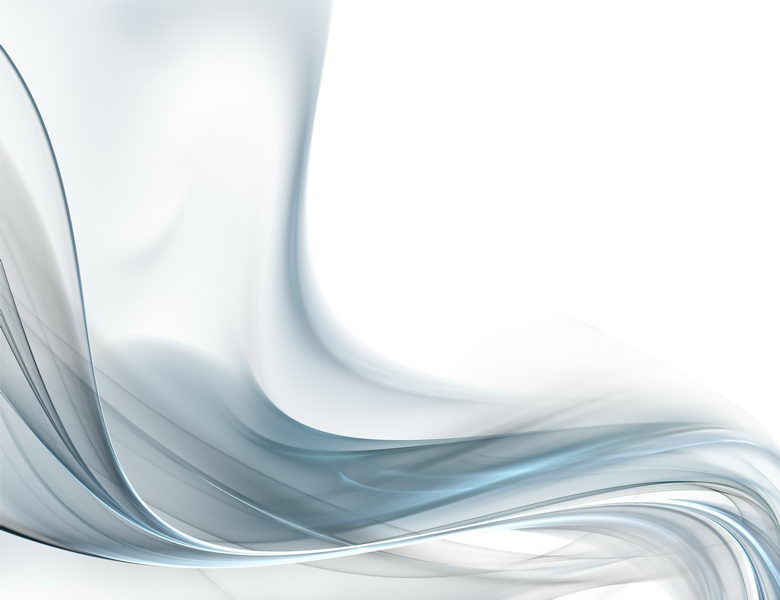 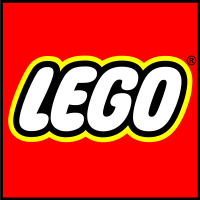 В индивидуальной работе с детьми
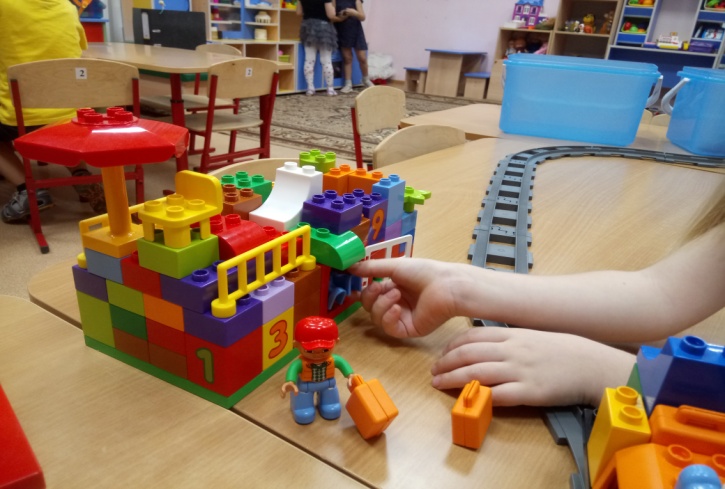 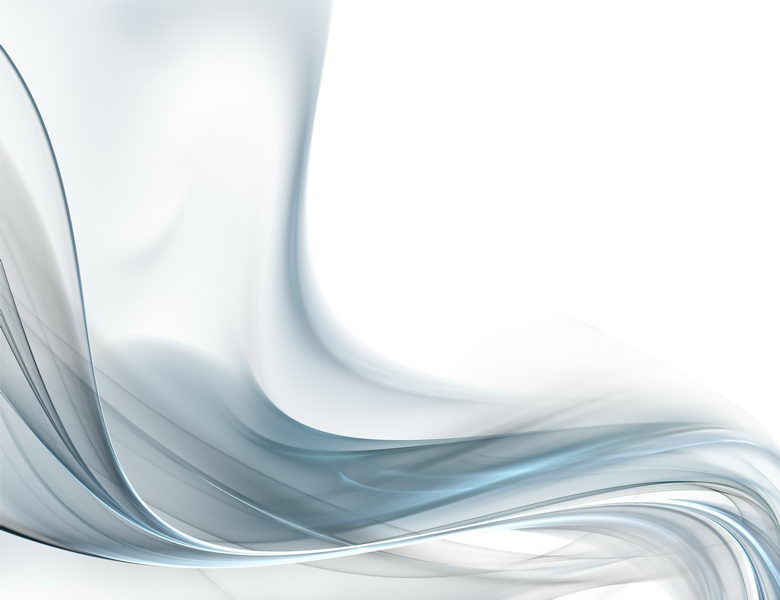 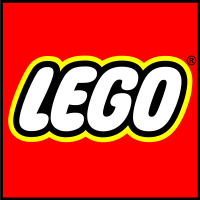 В свободной деятельности педагога с детьми
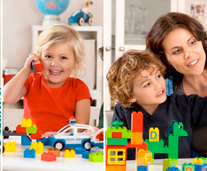 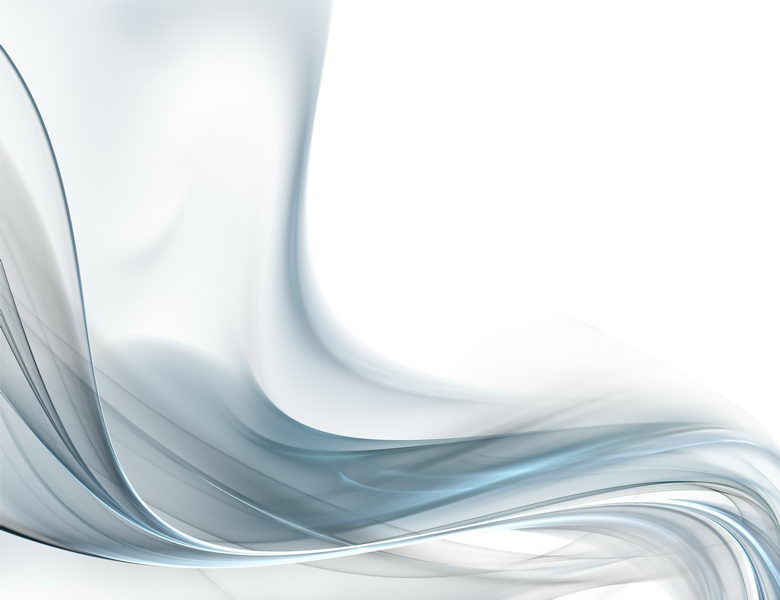 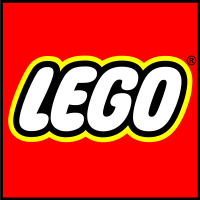 В наличии:
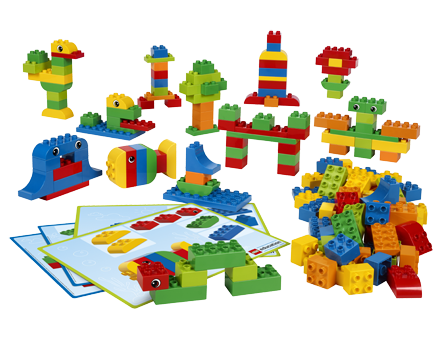 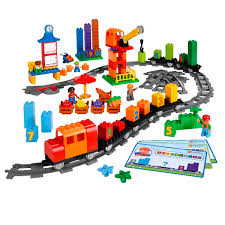 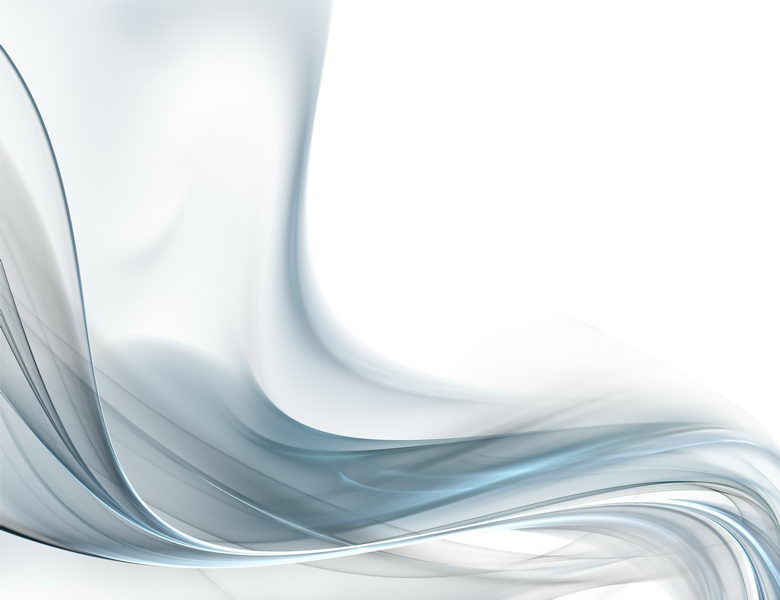 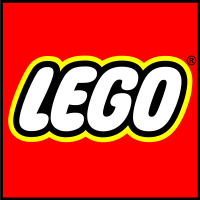 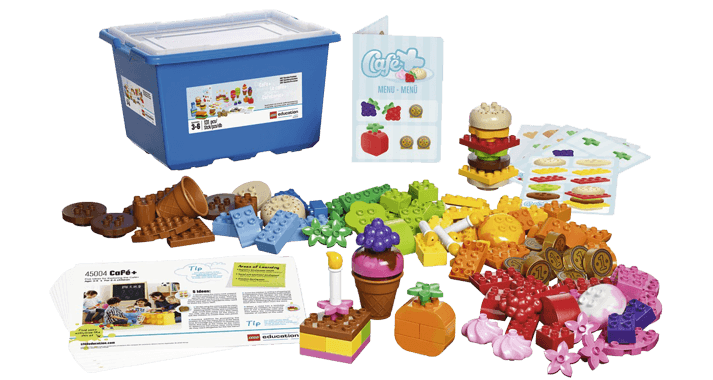 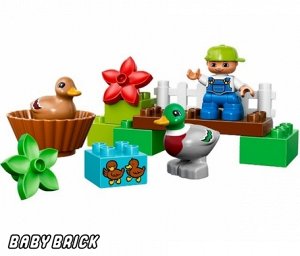 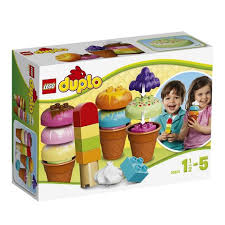 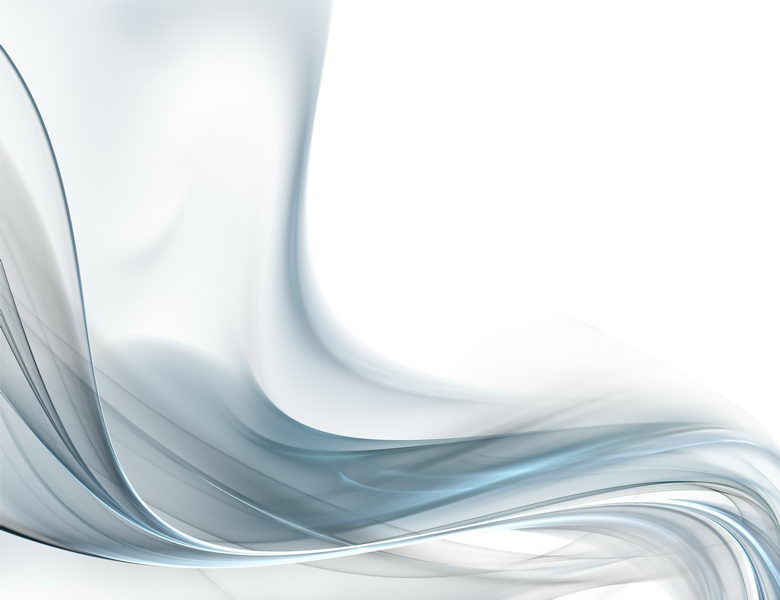 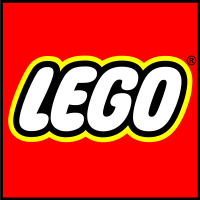 С чего начинать?

Со знакомства с конструктором Лего, а именно, его деталями, креплением. Два кирпичика можно скрепить 24 разными способами.
Когда ребенок берет в руки отдельные детали легко их скрепляет и в руках у него появляется  большая игрушка. Это придает уверенности в себе.
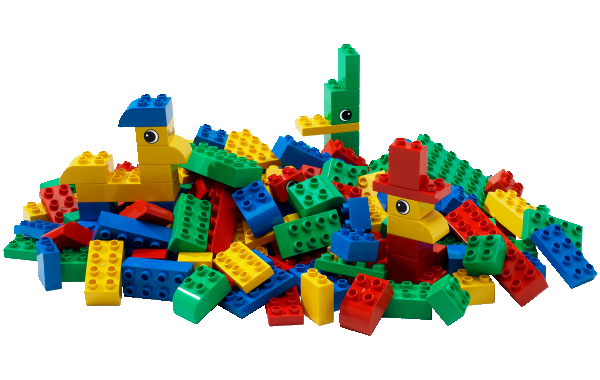 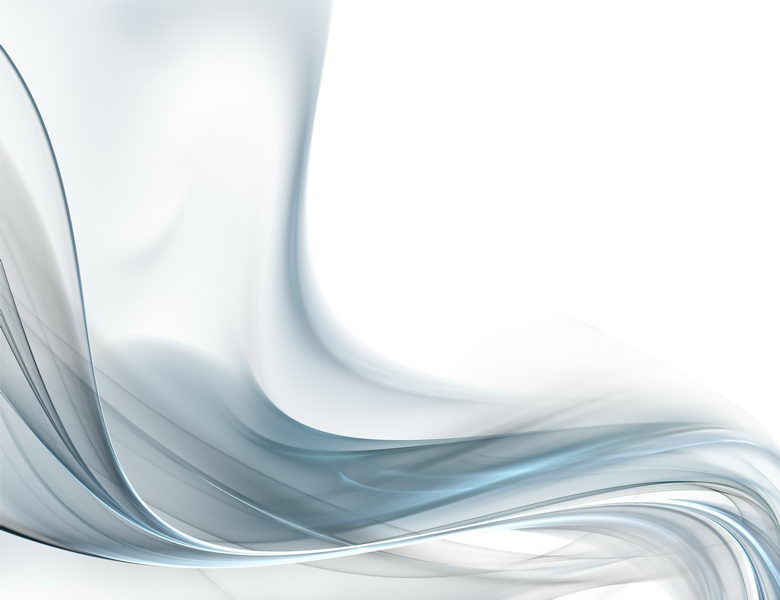 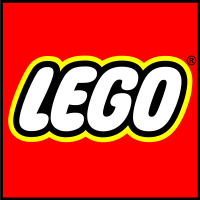 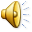 Нестандартные методы и приемы
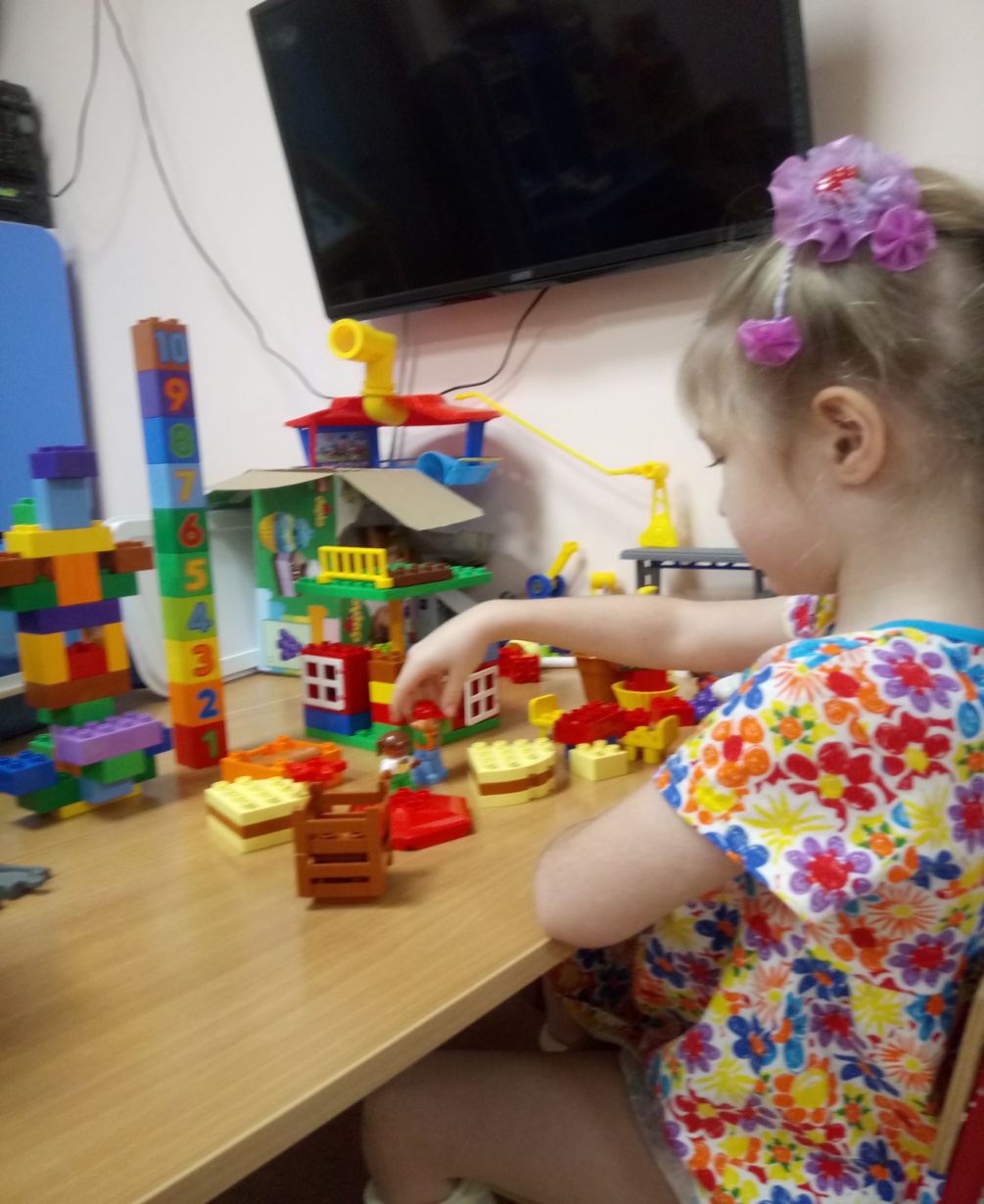 Хорошим стимулом для активации речевой активности является запись рассказов детей на диктофон, у них повышается интерес к самому процессу говорения
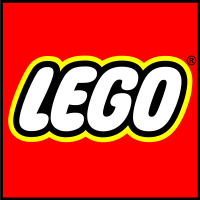 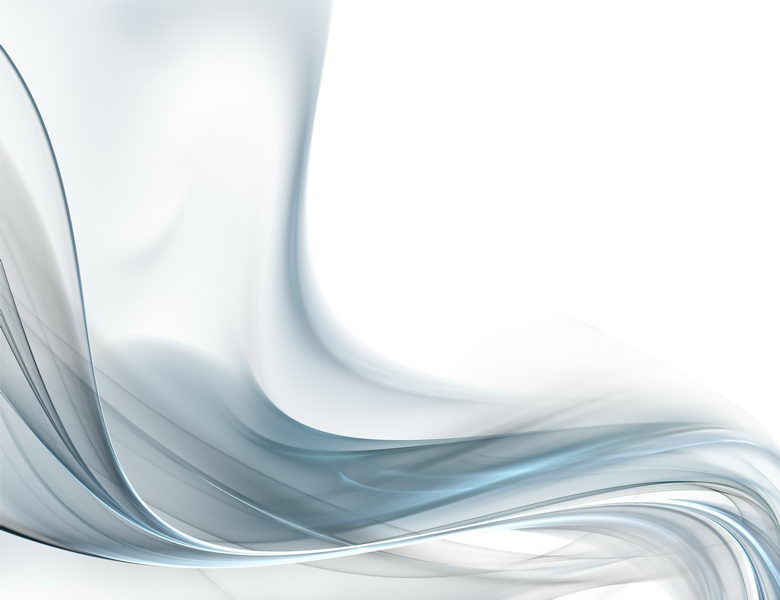 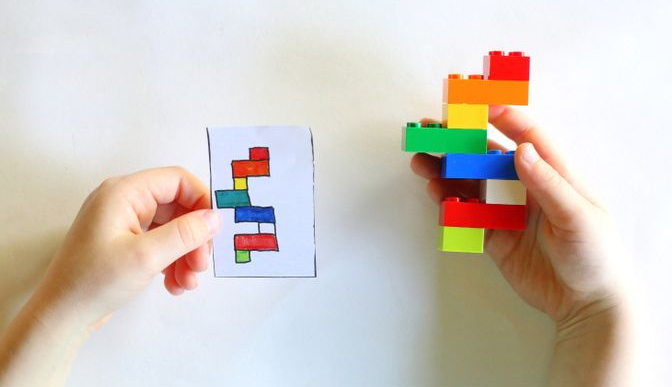 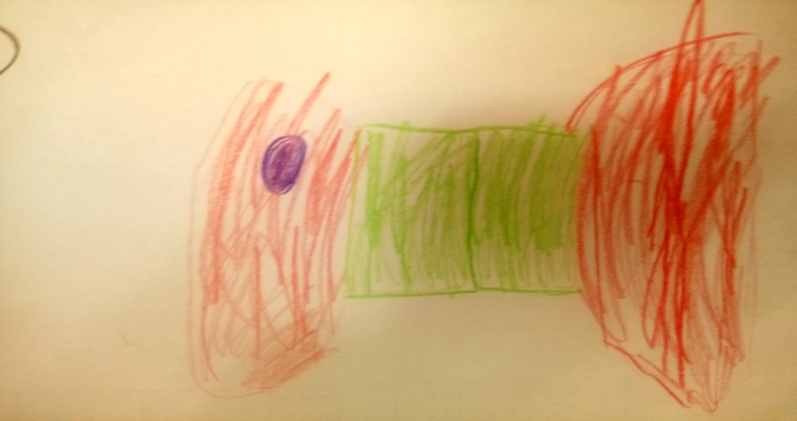 Фотографируем постройки.Рассматриваем фото или рисунок,рассказываем о конструкции.
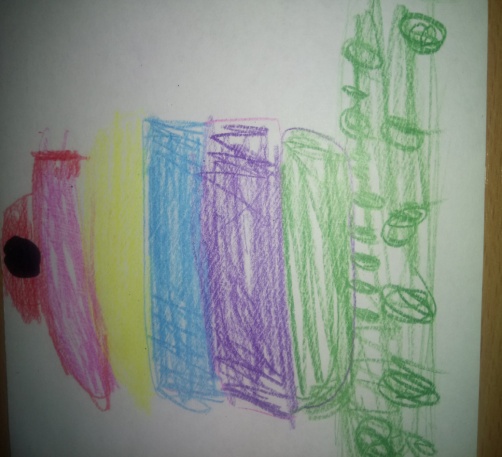 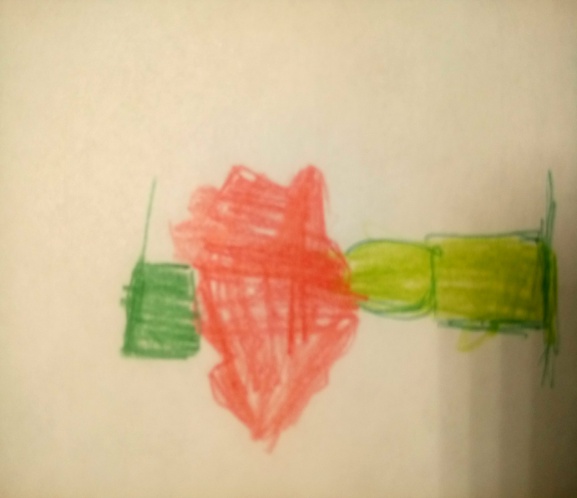 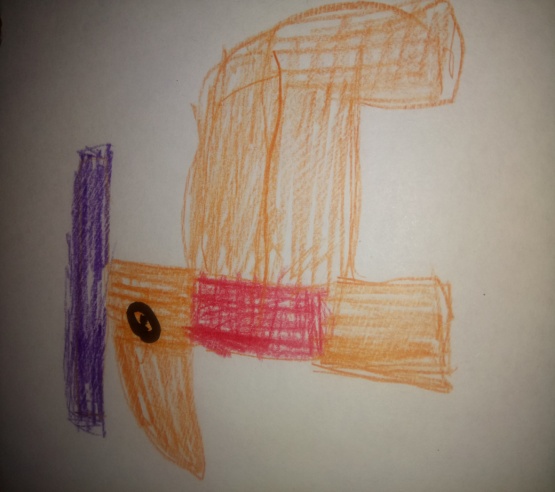 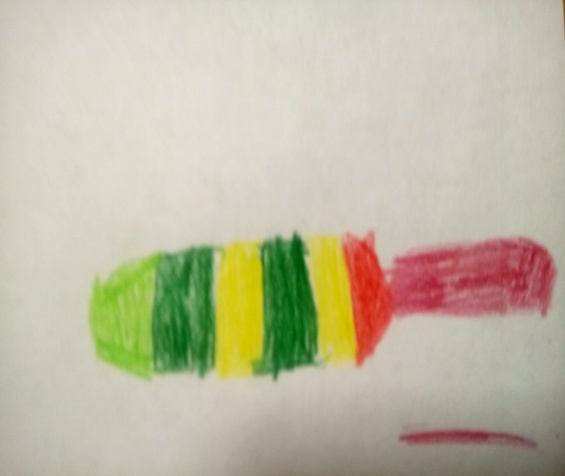 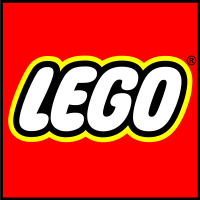 Использование простых схем
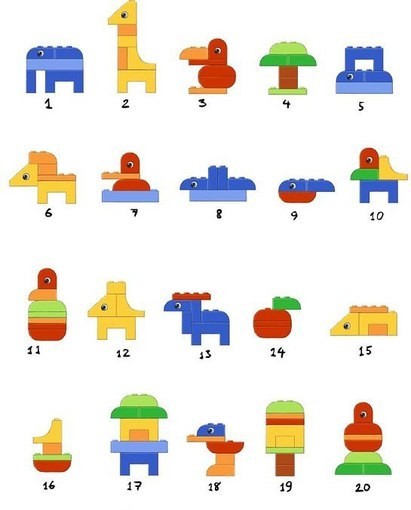 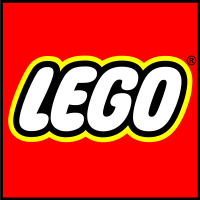 Использование простых схем
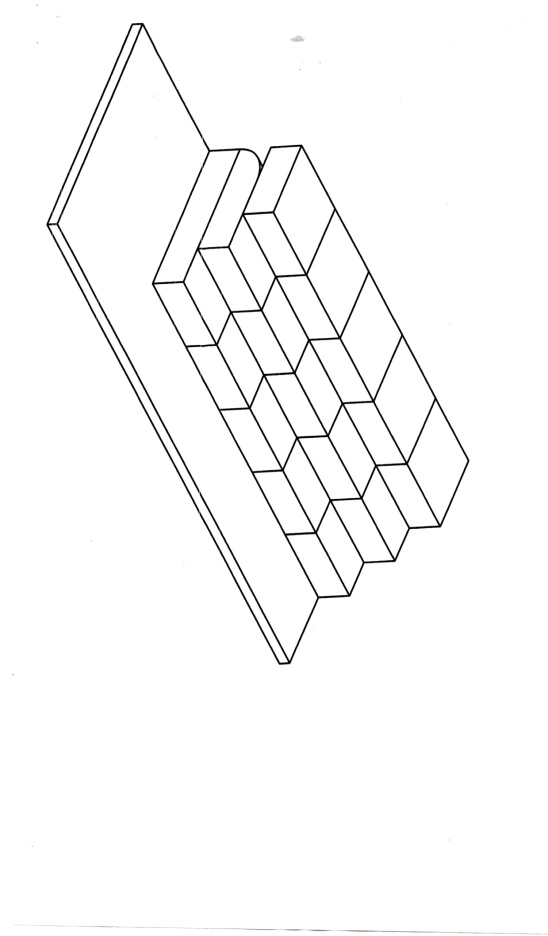 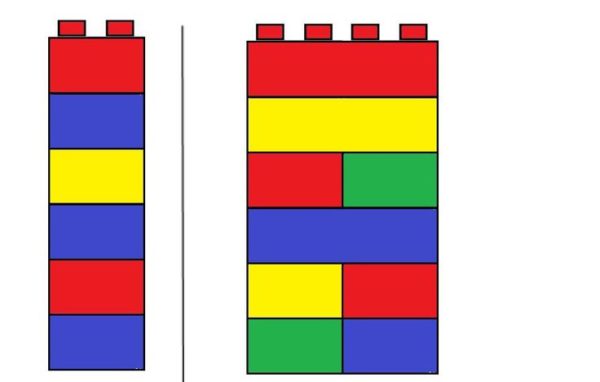 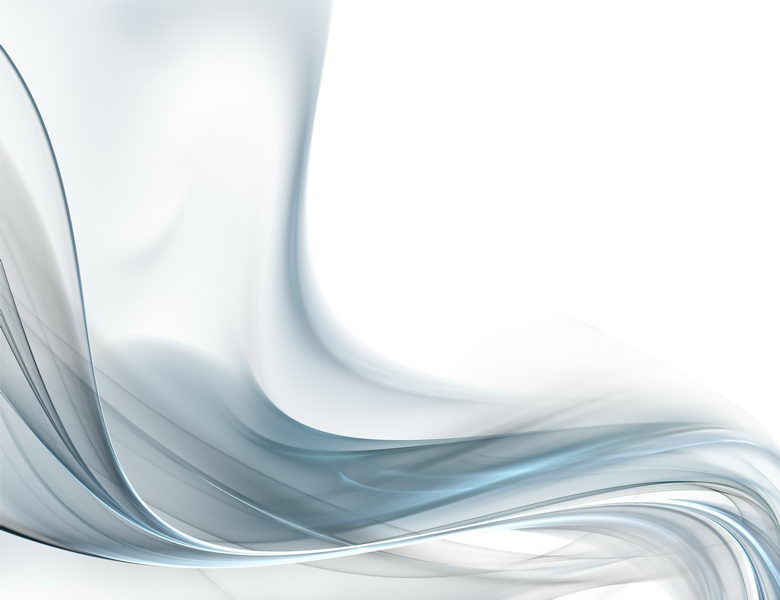 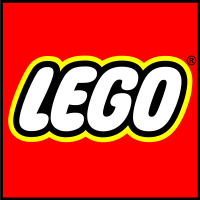 Мы играем:
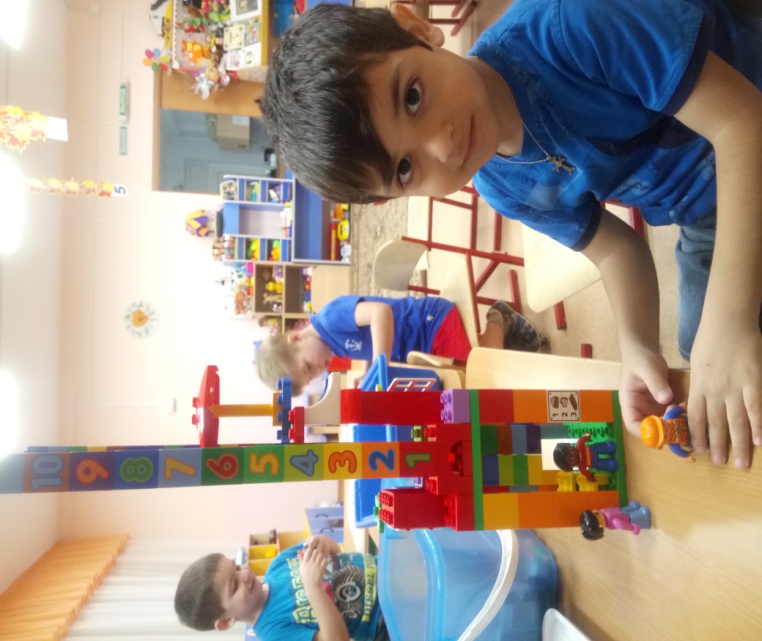 «А у нас…», «Жили –были»-учимся
 строить диалог с использованием 
легочеловечков, выслушивать 
собеседника, задавать вопросы.
« Продолжи рассказ»-
выбираем фигурки, воспитатель 
 начинает фразу, ребенок
 заканчивает.
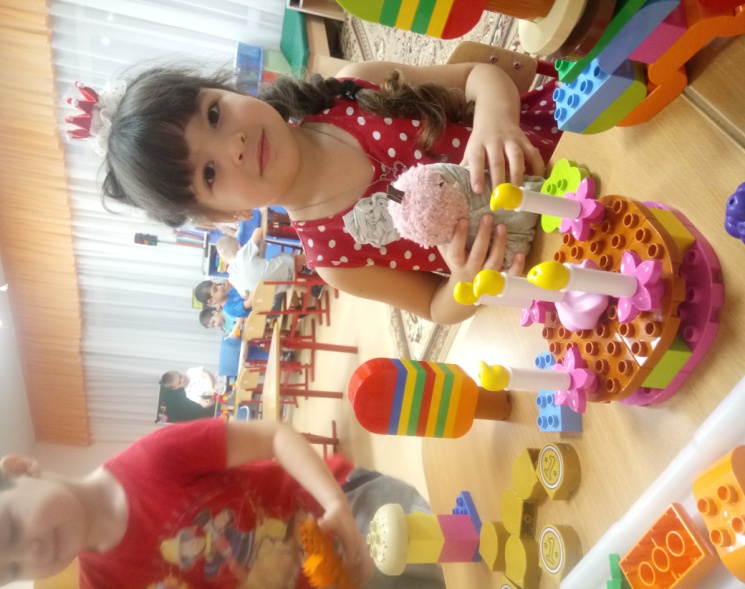 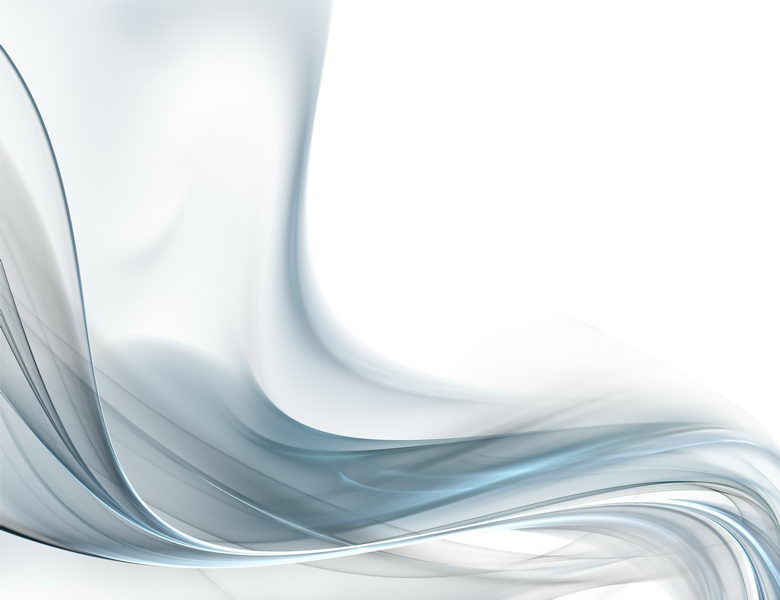 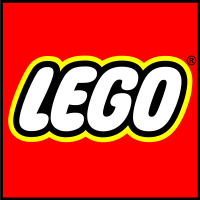 «Кто ,что умеет делать»-создаем конструкцию, описываем действия
« Отгадай, кто  я?» -строим фигурки животных , что помогает научиться выделять части целого и отработке падежных окончаний.
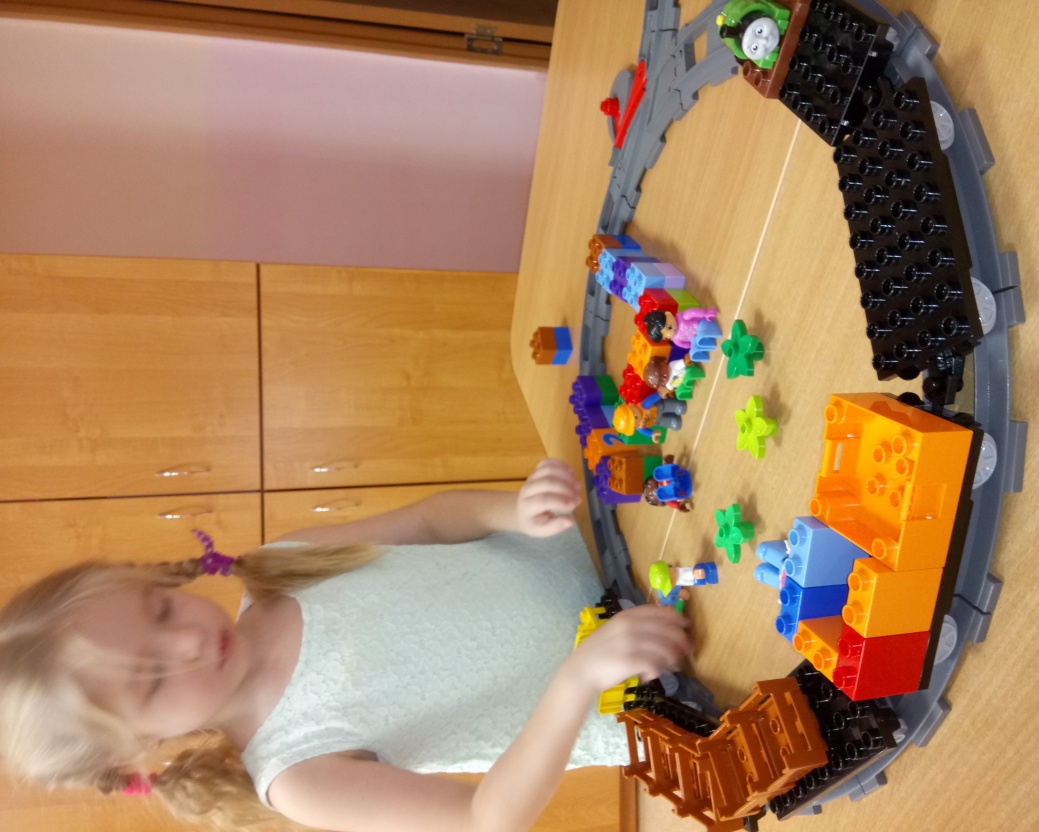 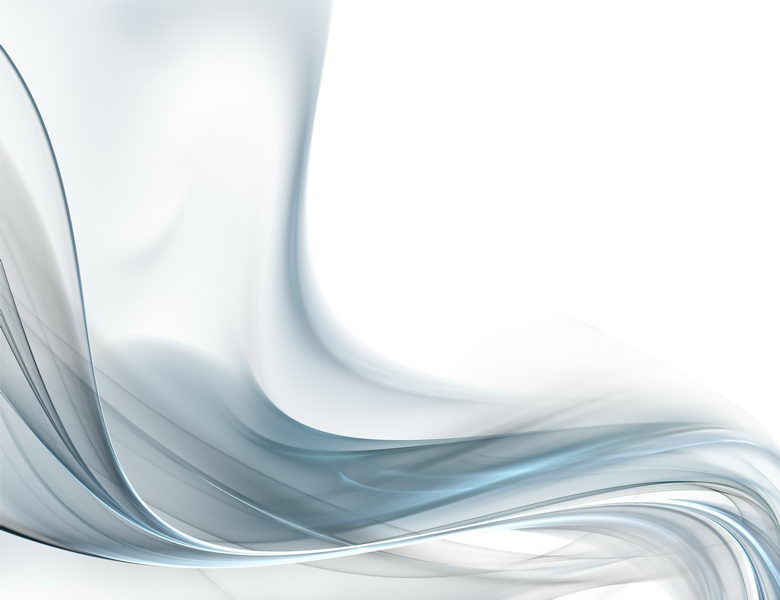 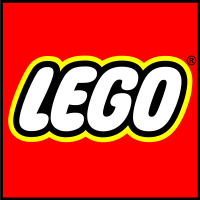 «Сортировка грузов»-разбираем детали по заданному признаку, отвечаем на вопросы.        «Путешествуем на поезде»-учимся соотносить существительное с числительным
  Элементы легоконструктора можно использовать   
при проведении речевых упражнений
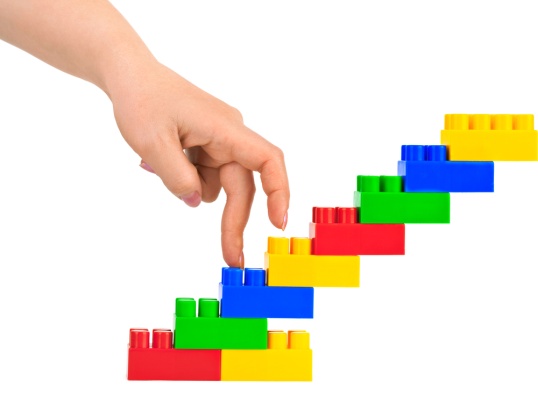 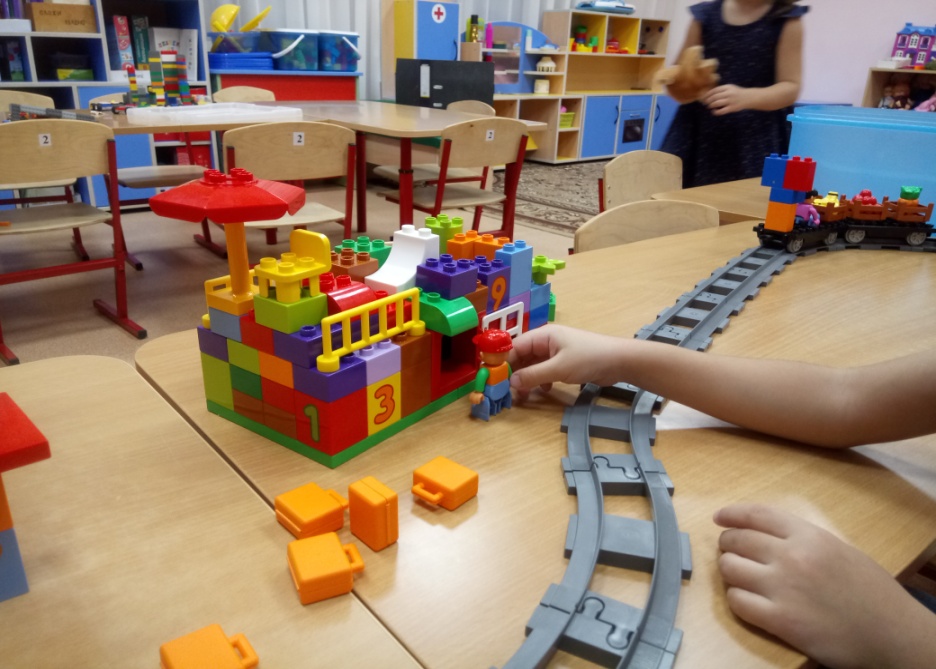 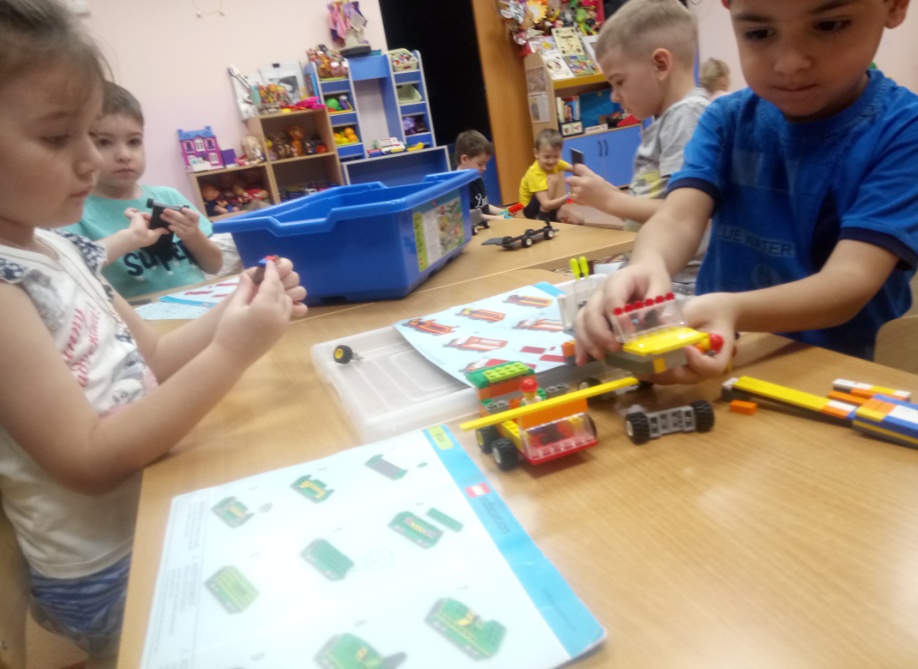 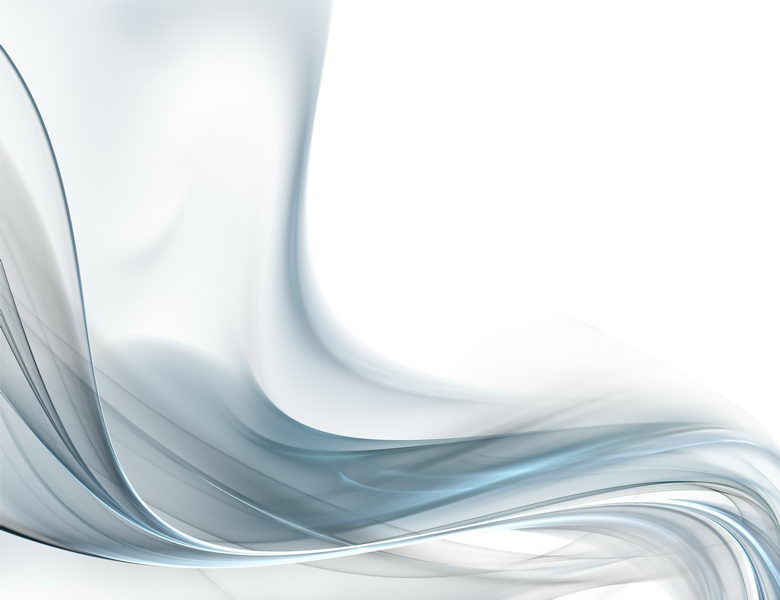 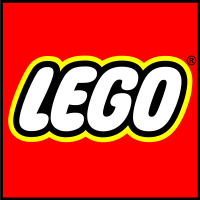 Дидактические карты

Использование карты с указанием действий
Рассмотри картинку. Помоги рабочему погрузить ящики:
ящик  который  находится справа от ящика с бананами;
ящик  который стоит справа от ящика  с бананами, но слева от ящика со
          сливой.
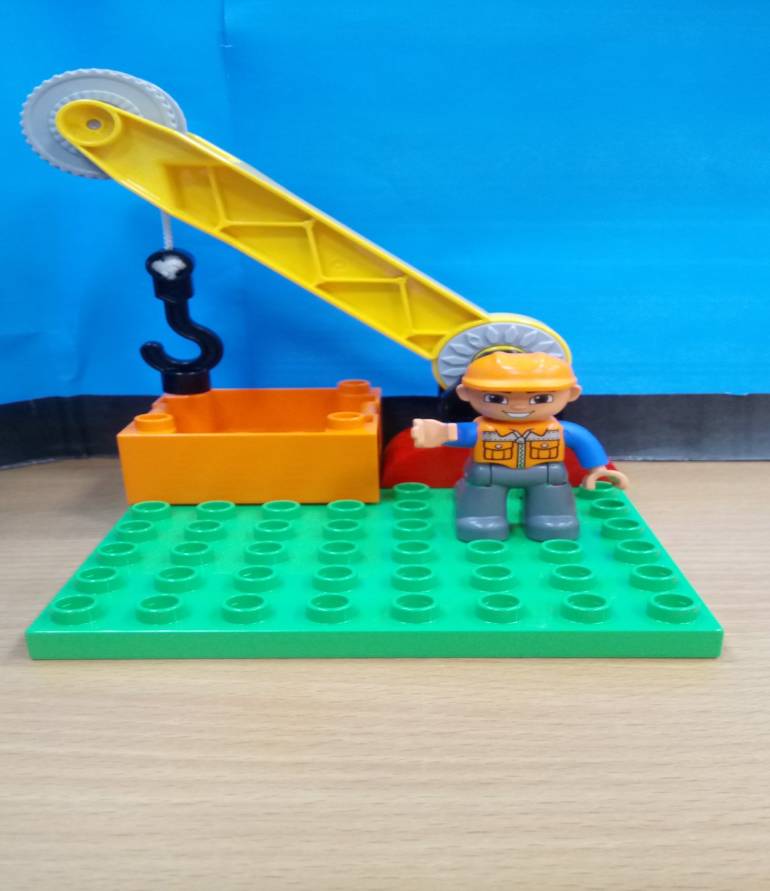 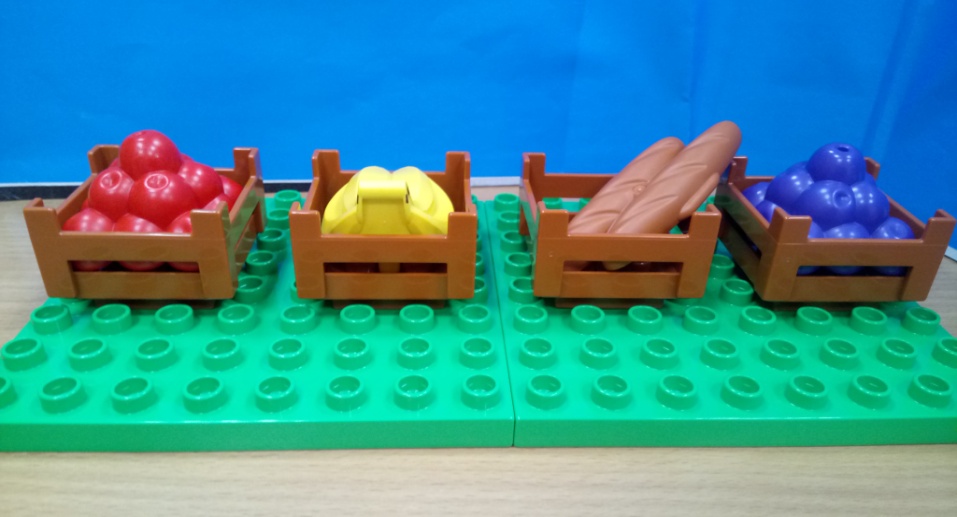 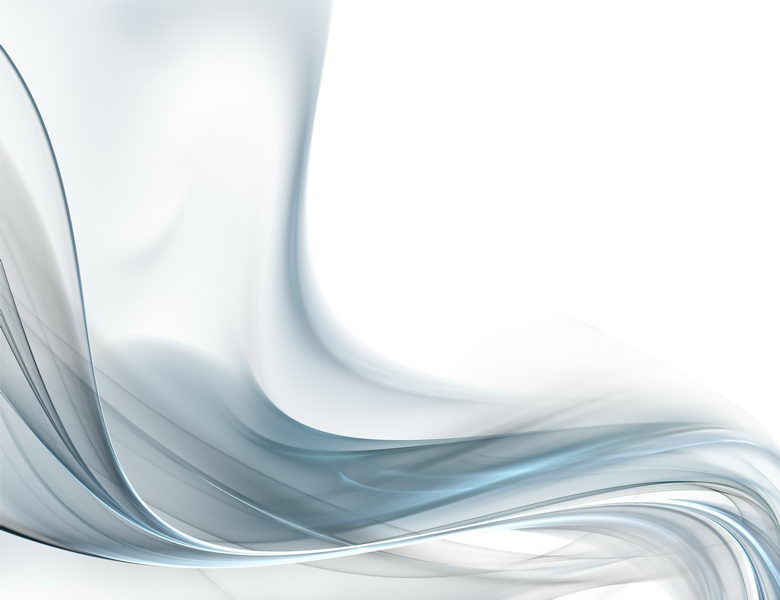 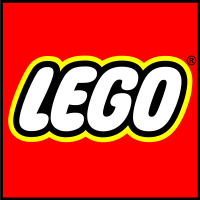 Использование дидактических карт с указанием действий
\
Рассмотри картинку.
 Кто управляет поездом?
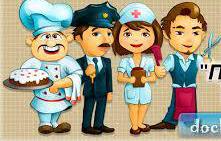 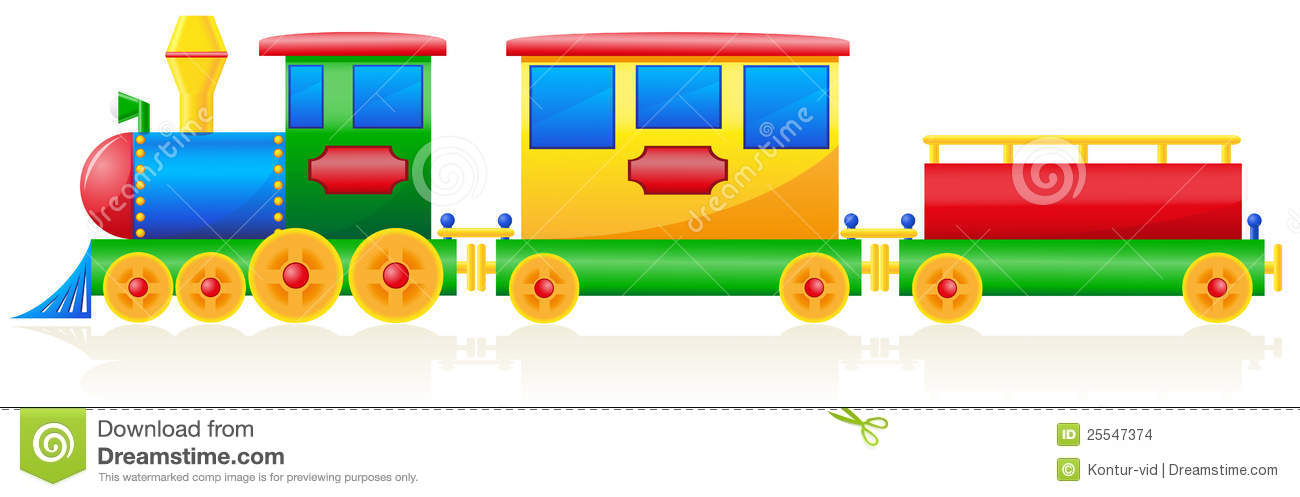 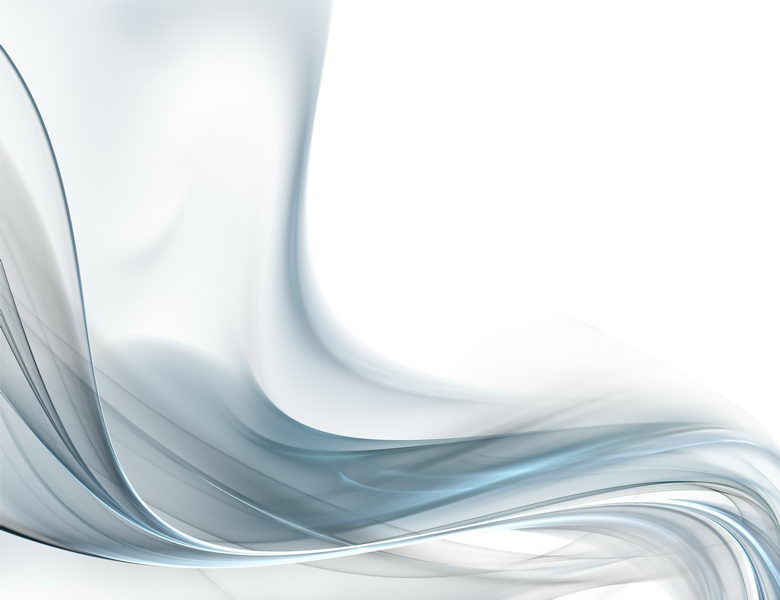 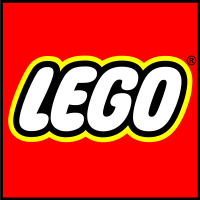 Использование дидактических карт без указания действий
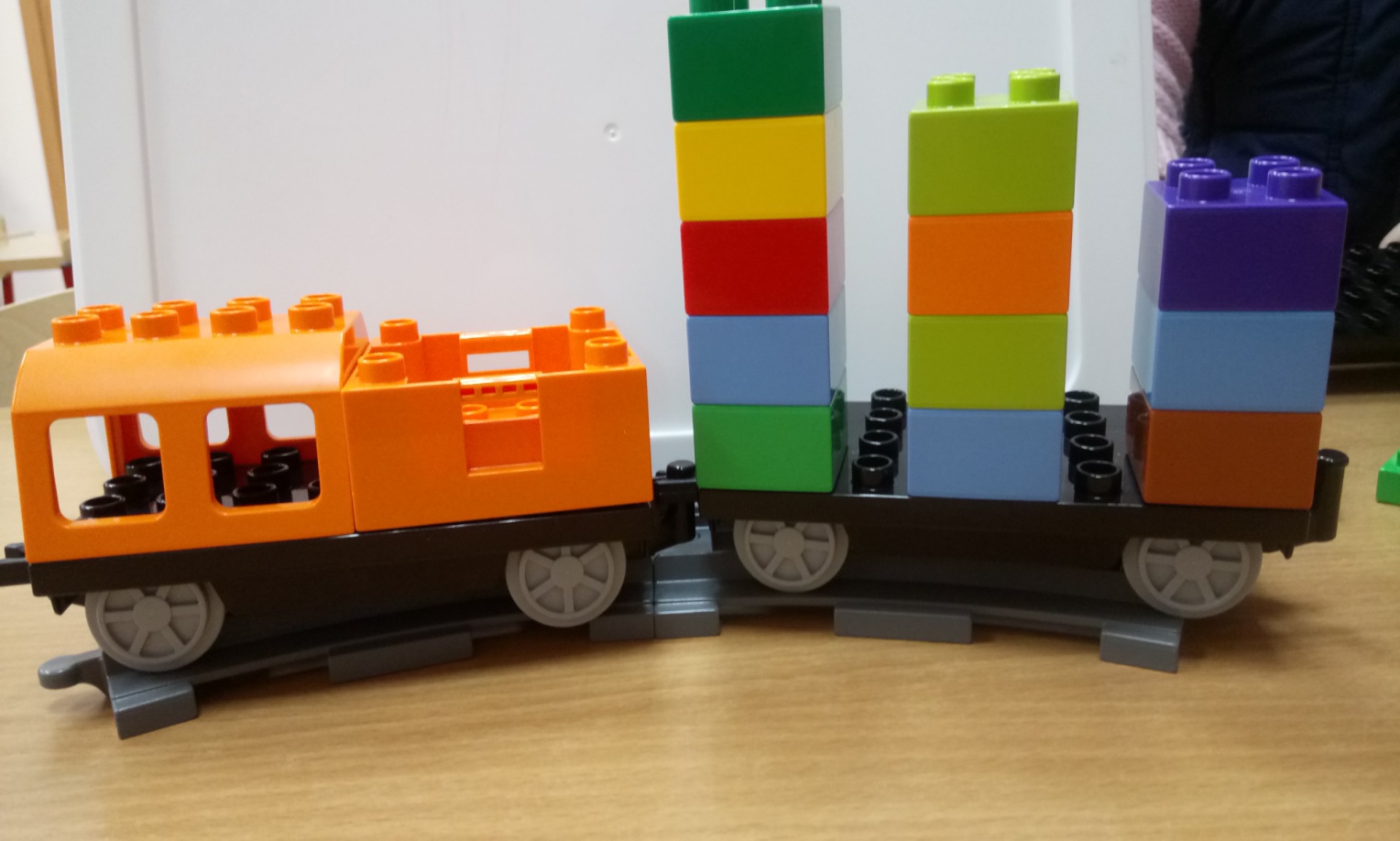 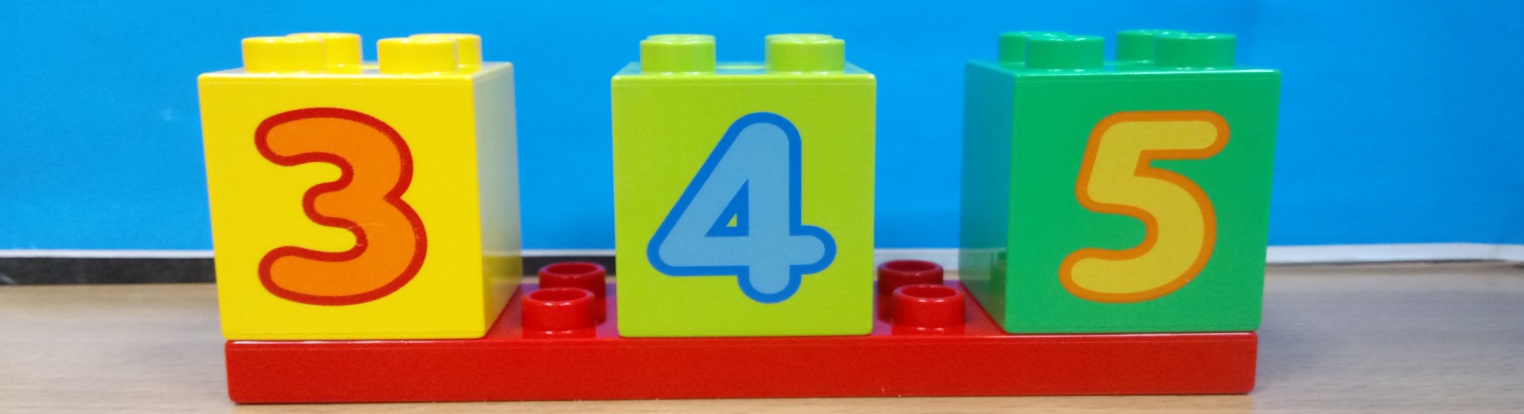 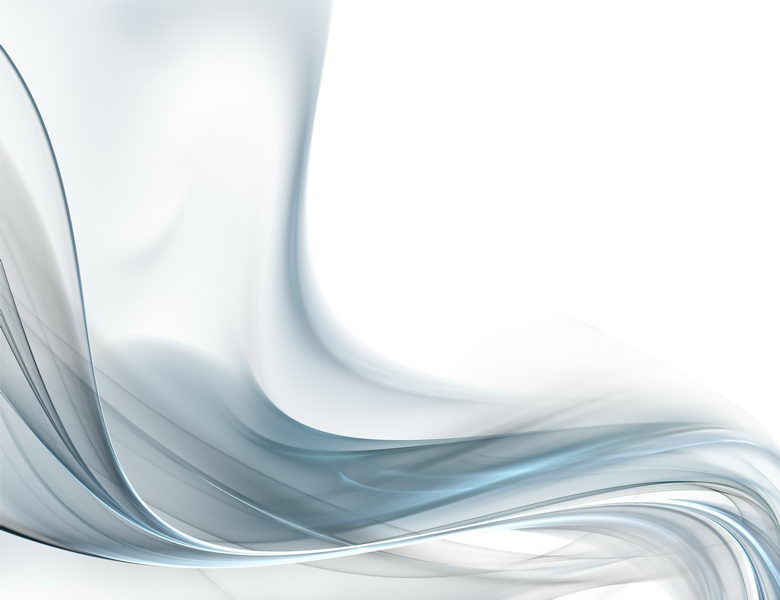 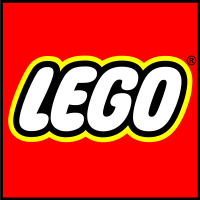 Результат
Дети активно  играют с конструкторами в свободной деятельности, обыгрывают свои конструкции. 
Формируется связная речь, грамматический строй речи, обогащается  словарный запас
Дети воспринимают занятия как игру. Это помогает лучшему усвоению необходимого материала
 Повысилась компетентность родителей в системе ЛЕГО – конструирования
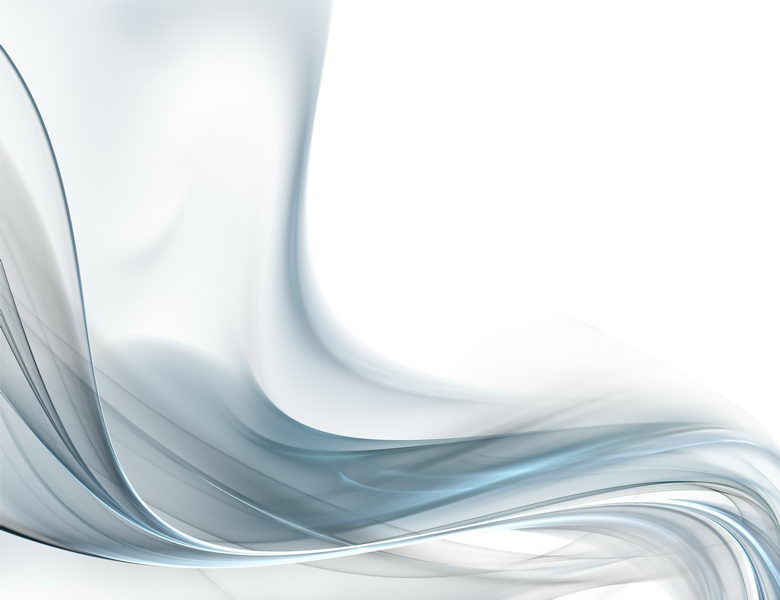 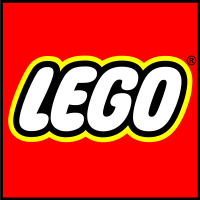